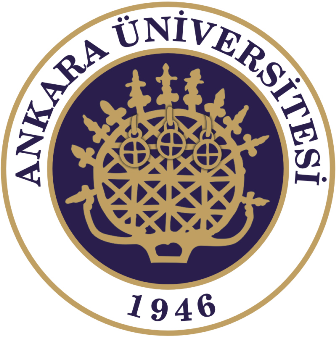 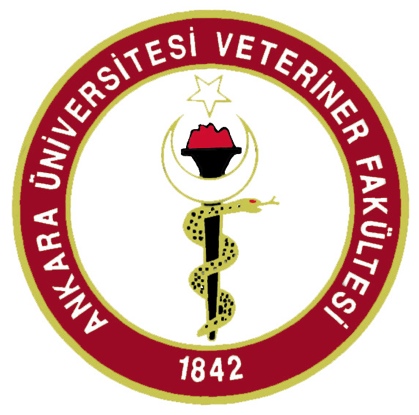 REPRODÜKTİF SÜRÜ SAĞLIĞI
Prof.Dr. Şükrü Küplülü
POSTPARTUM DÖNEMİN YÖNETİMİ
Postpartum Sorunlar
Uterus hastalıkları
Meme içi Enf.
Metabolik ve 
işlevsel sorunlar
Topallıklar
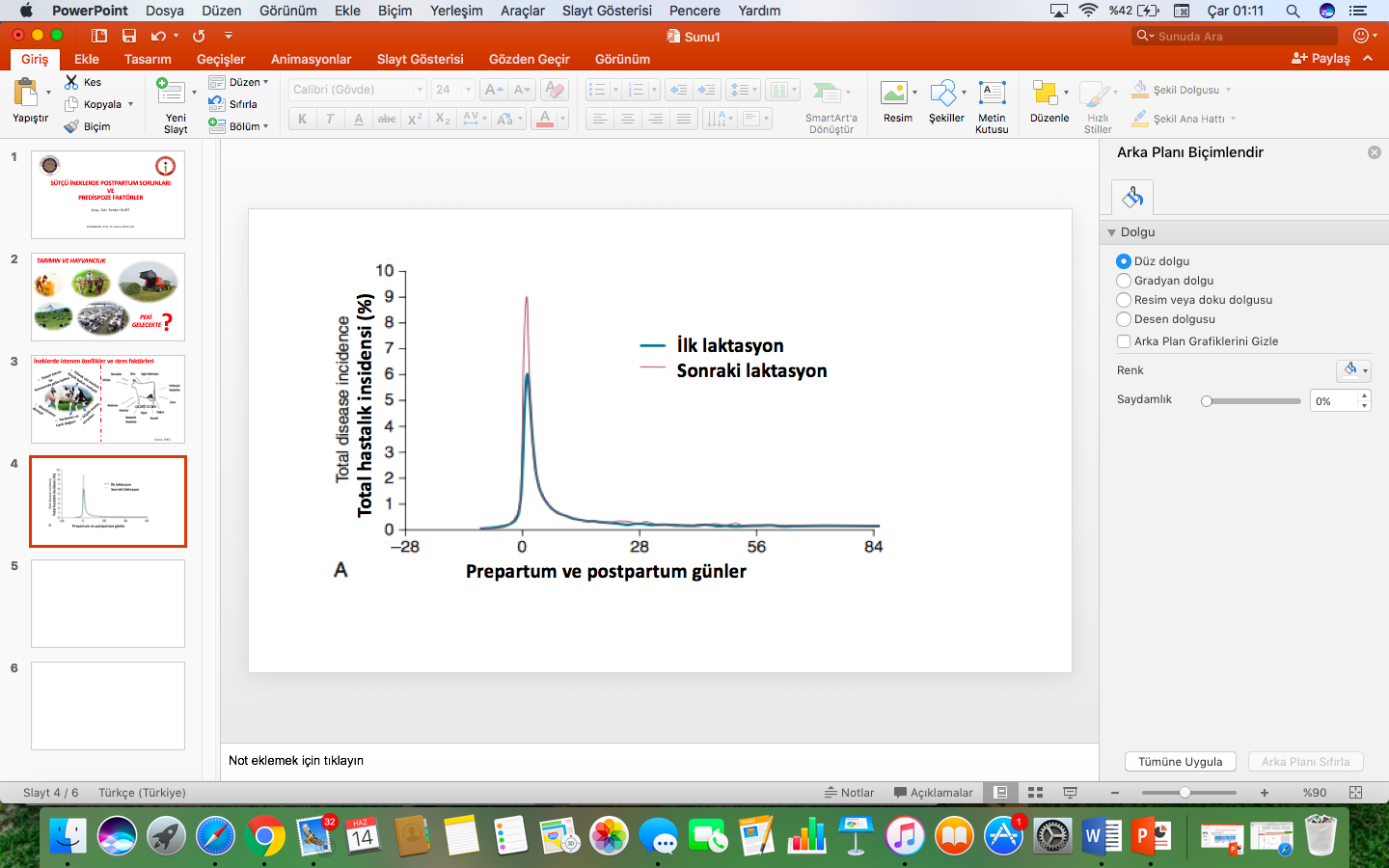 (Peter ve ark., 2017)
Postpartum Sorunlar
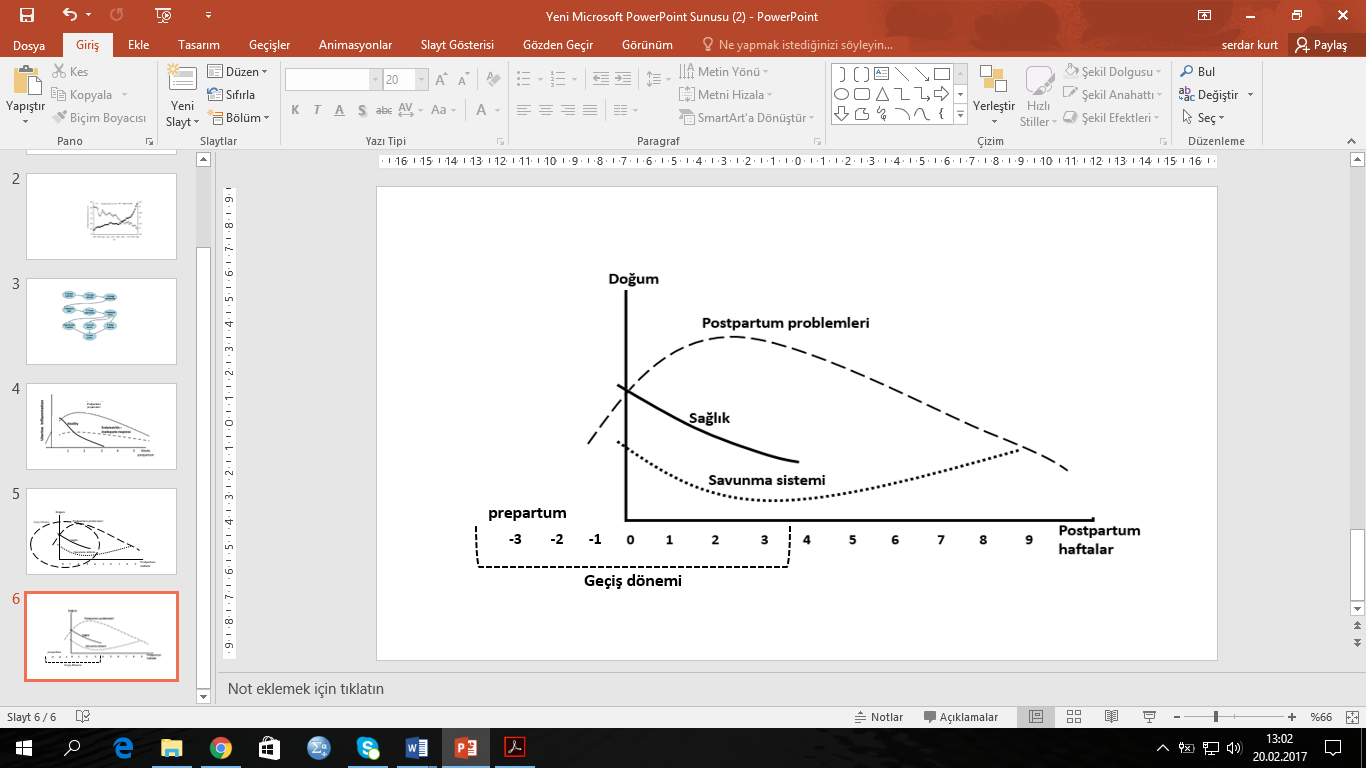 (Sundrum, 2015; Leblanc, 2014; Van saun, Sniffen, 2014)
Postpartum sorunlar/enerji gengesi
Yağ
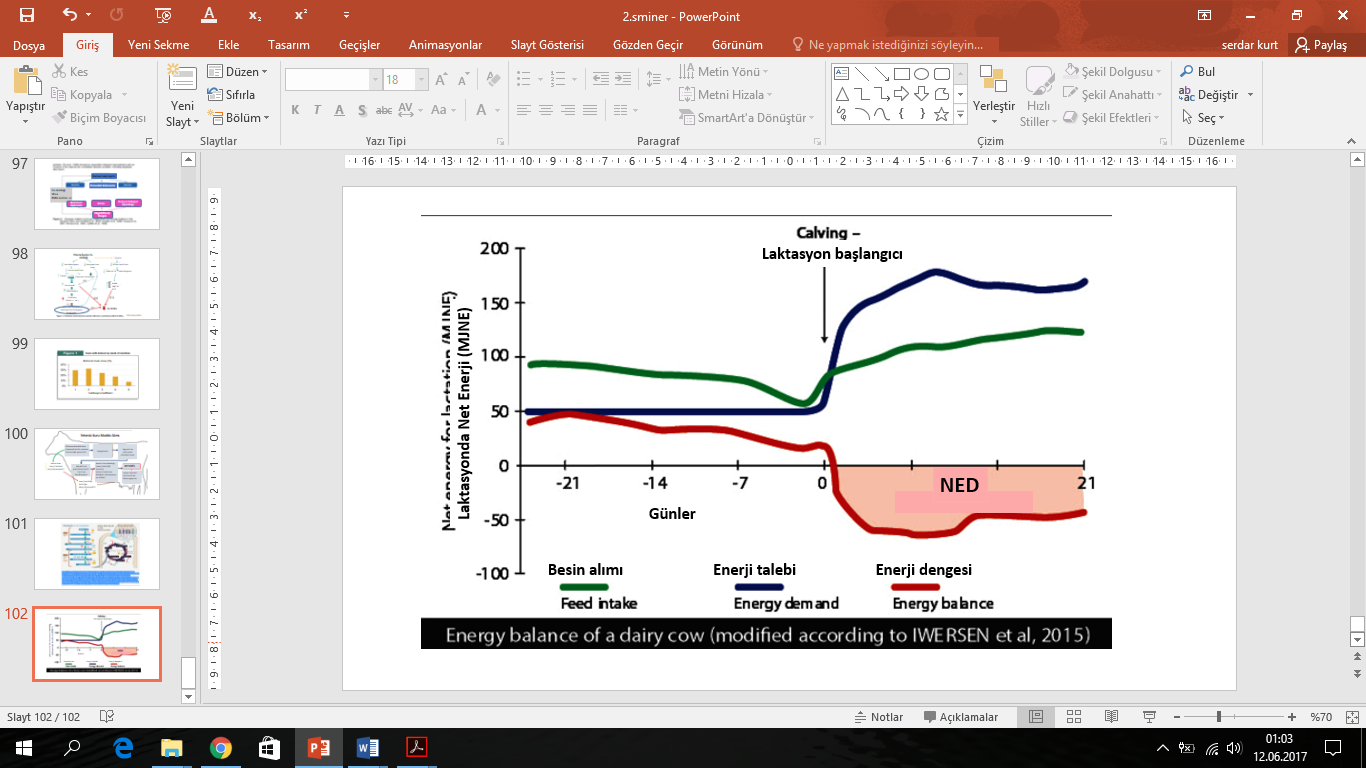 NEFA
KC
BHBA
AcAc
Aseton
(Cockcroft, 2015; Anonim, 2017)
5
Postpartum hastalıklar
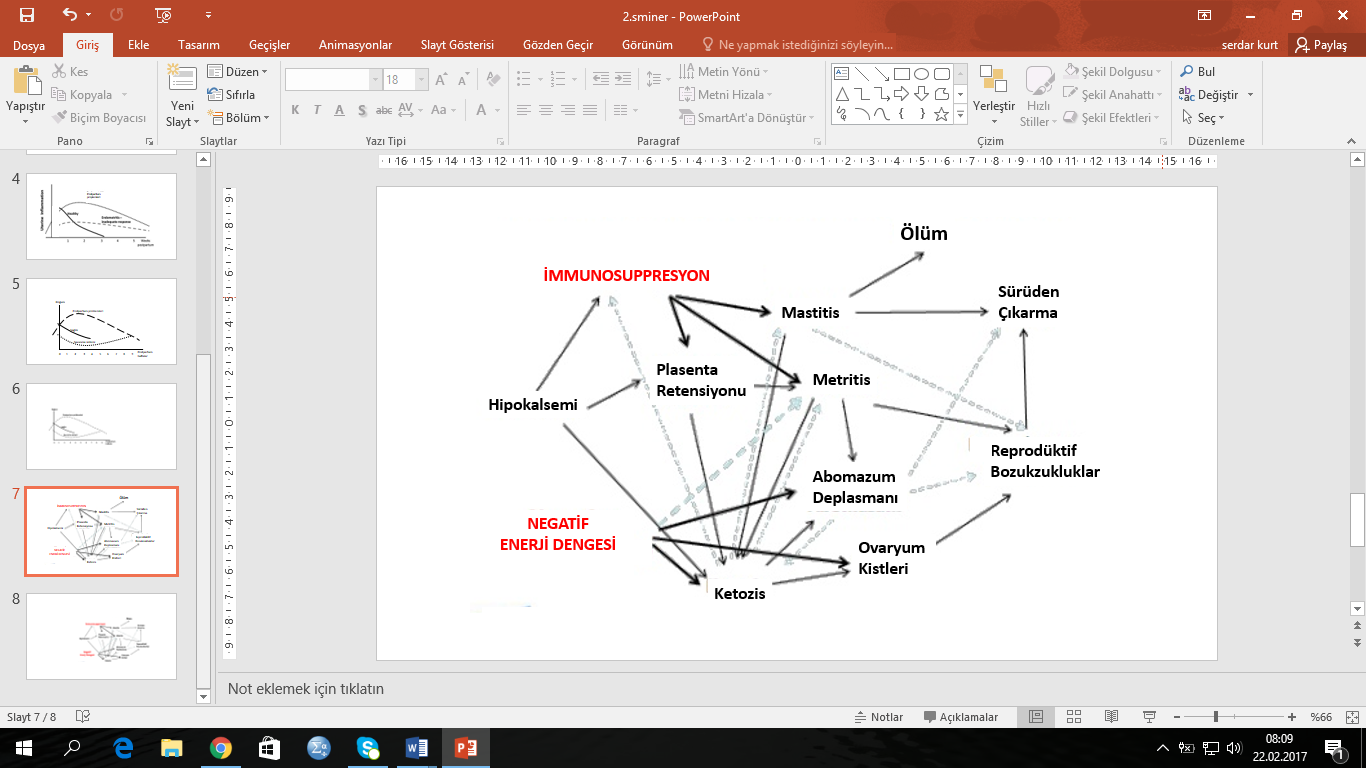 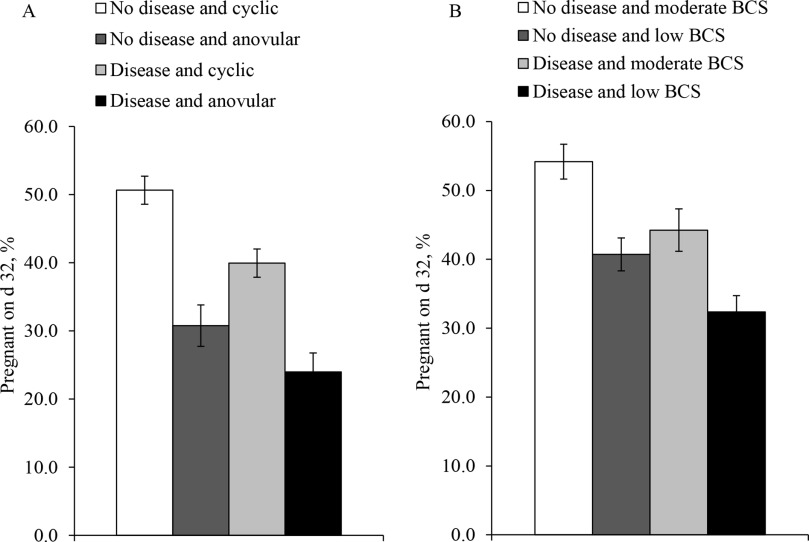 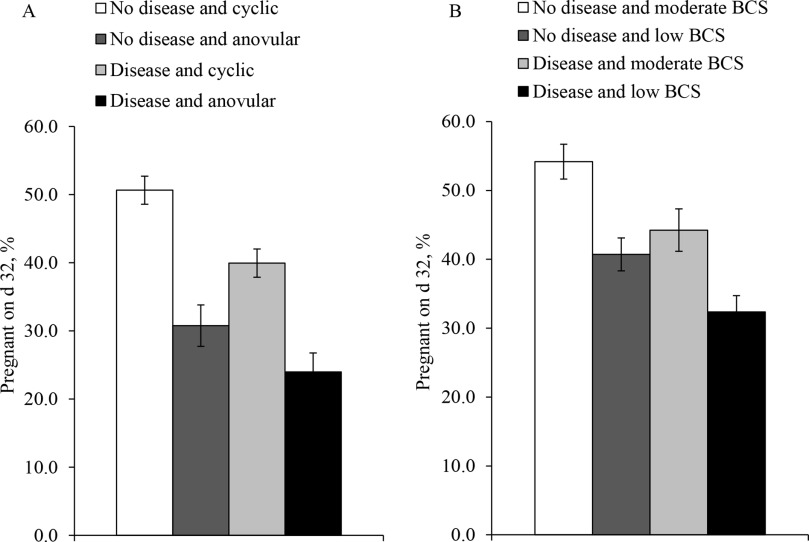 Sağlıklı
Hasta
Gebelik (32. gün) %
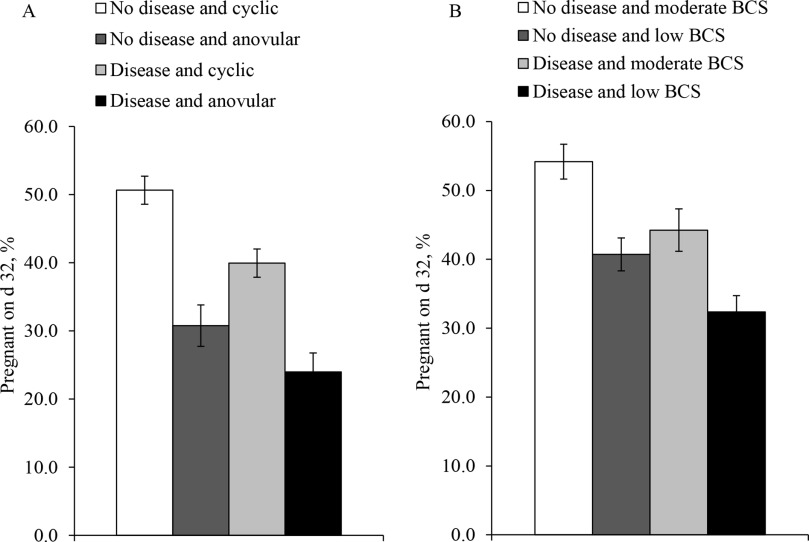 (Overton, 2013; Henderson ve ark., 2016; Riberio ve ark., 2016)
6
Postpartum Sorunlar
Postpartum Dönemin Yönetimi
Hijyenik ortamda doğum
Pp. ilk ovulasyonun denetlenmesi (Rectal p.+USG)
	* ilk muayene 21-28. g
	 (CL +      PGF2a tercihen pp 14.günde GnRH enjeksiyonu )
	* ikinci muayene 20 gün sonra yapılır 
	(CL+,uterus uygun,PGF2a ve tohumlama veya ovosynch. protokol)
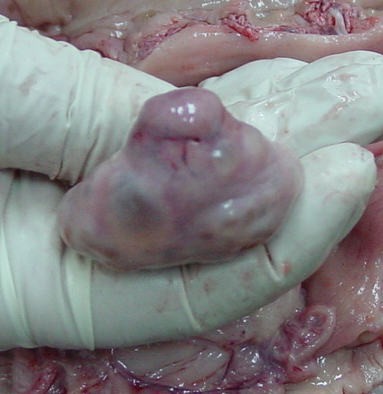 Postpartum Uterus İnvolusyon Eğrisi
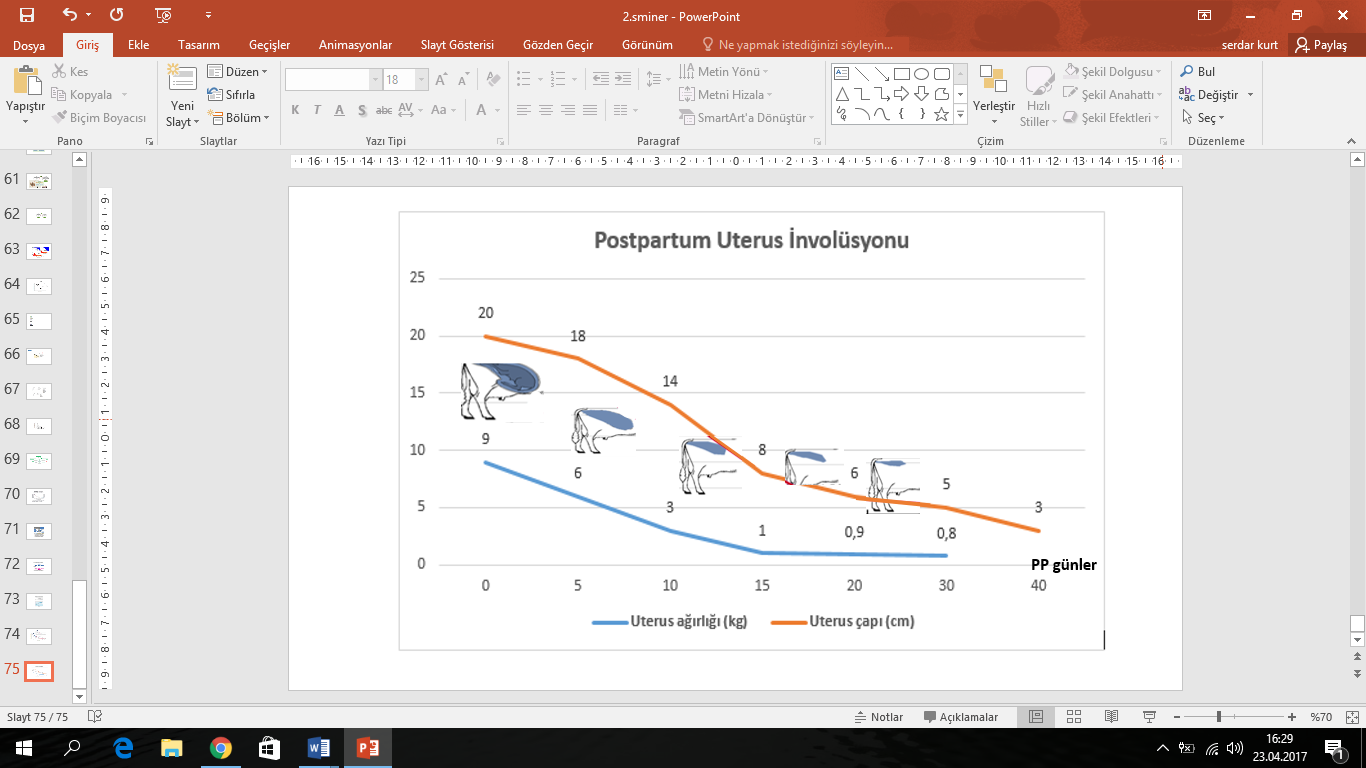 (Nokes, 2009; Anonim 26, 2017)
Pp. uterus involusyonu ve uterus enfeksiyonlarının denetimi
Erken puerperal enfeksiyonlarda
Paranteral antibiyotik 
Sıvı tedavisi
Anti histaminikler
Destek tedaviler (NSAI v.b.)
Uterus  involüsyonunun uyarılması (PGF2a)
Pp. uterus involusyonu ve uterus enfeksiyonlarının denetimi
Postpartum 30 günden sonra
İntrauterin antiseptikler :
A- Lugol
B- Lotagen
İntrauterin antibiyotikler :
*   Anaerobik ortamda etkili, geniş spektrumlu
*	DMSO+ Antibiyotik kombinasyonu (Rifamisin)
Diğer Yöntemler:
*	Endometriyal küretaj
*	PGF2-alfa x PGF2-alfa
*	Eozinofilik kültür
Olgu Bazında Yaklaşımlar
ANÖSTRUS
Not: Sub östrus, kalıcı CL olgularından ayırt edilmesi gerekir, östrus gözlemi doğru yapılamıyor
Post partum süreci uzatır
Palpasyon(10 gün arayla) : Ovaryum yüzeyleri düz , yapı yok
Serum P4 (haftada 2 defa)  <1 ng/ml
ANÖSTRUS SAĞALTIMı
Beslenmeyi düzeltiniz (LH)

Buzağı etkisini ortadan kaldırınız

Ortamda boğa bulundurulması (feromen)

Hormonal girişim (GnRH, Progestagen+GnRH komb.)
Suböstrus
Östrus semptomu görülmez
Palpasyonda Luteal Yapı bulunur
USG’de “luteal yapı” ve “DM follikül” bulunur
Hormonal girişim 
	(Ovulasyonun senkronizasyonu: GnRH+ PGF2a+Progestagen kombinasyonu)
Hakiki Anöstrus
Ovaryum aktivesi gerçekleşmiş, luteolitik mekanizmanın çalışmamasına bağlı 

Sağaltım : Luteolitik mekanizmanın çalıştırılması
İntra uterin antibiyotik , antiseptik verilmesi
Hormonal girişim
    (Tek PGF2a ya da Ovulasyon senkronizasyonu)
Ovaryum Kistleri              (pp ilk 35 gün içinde)
Folliküler veya Luteal
GnRH
GnRH+PGF2a
GnRH+PGF2a+P
hCG
Spontan ?
Etiyoloji
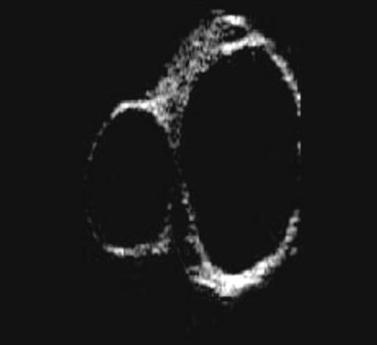 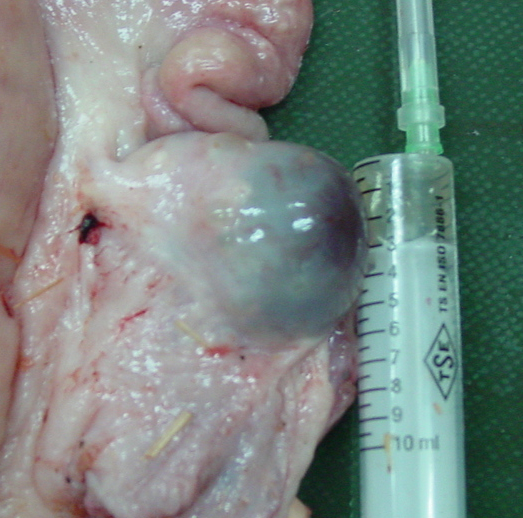 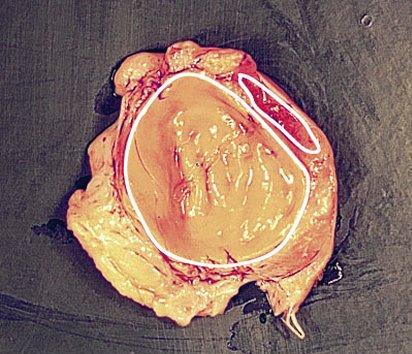 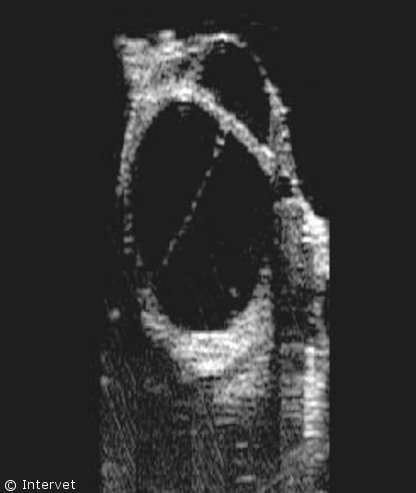 Küplülü ve ark. ; 2007
Postpartum Ovaryum Aktivitesi
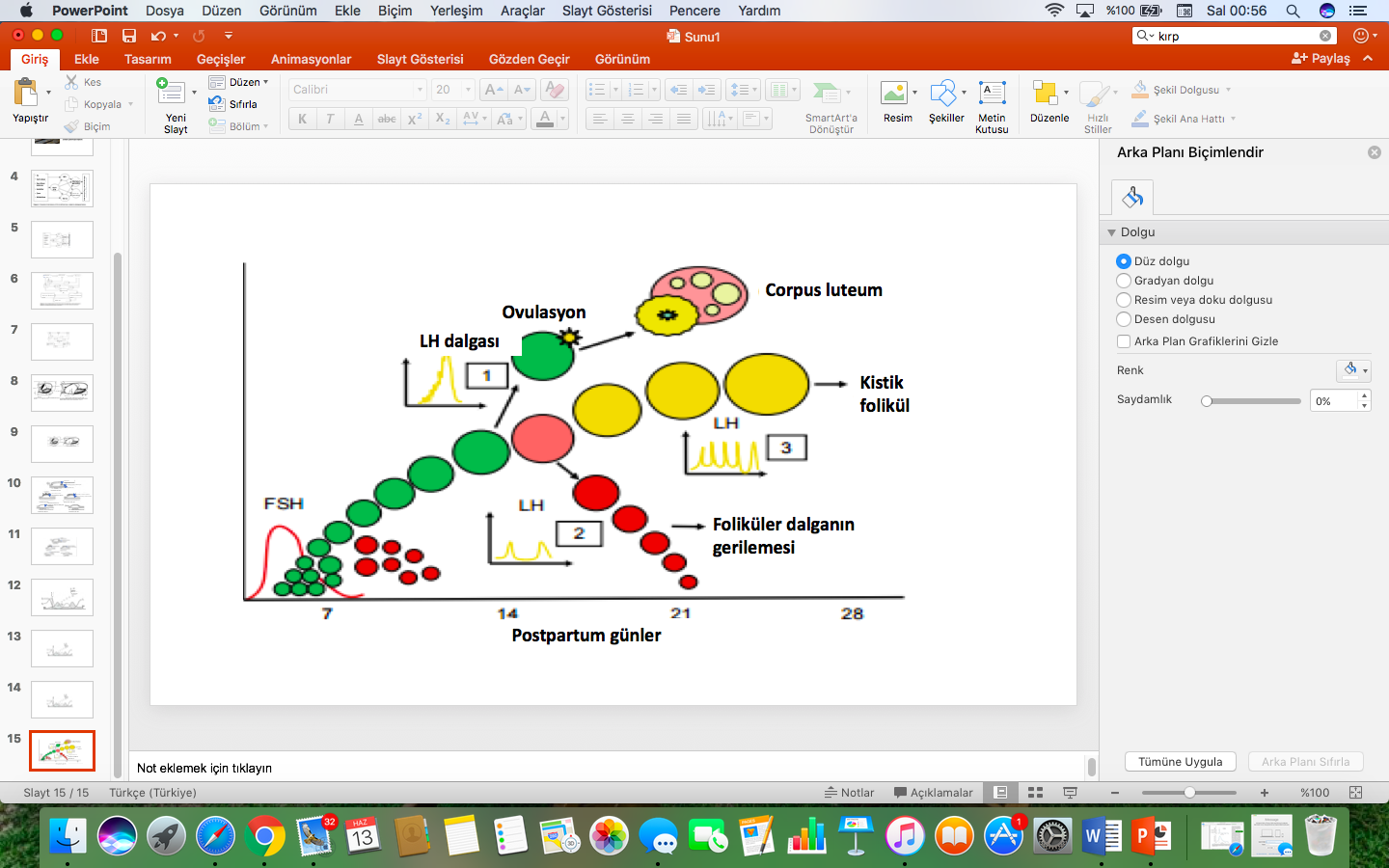 (Sheldon Ve Ark., 2011)